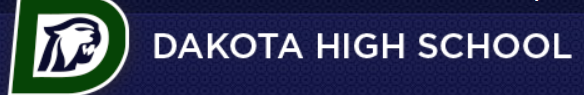 2023-2024 Course Selection
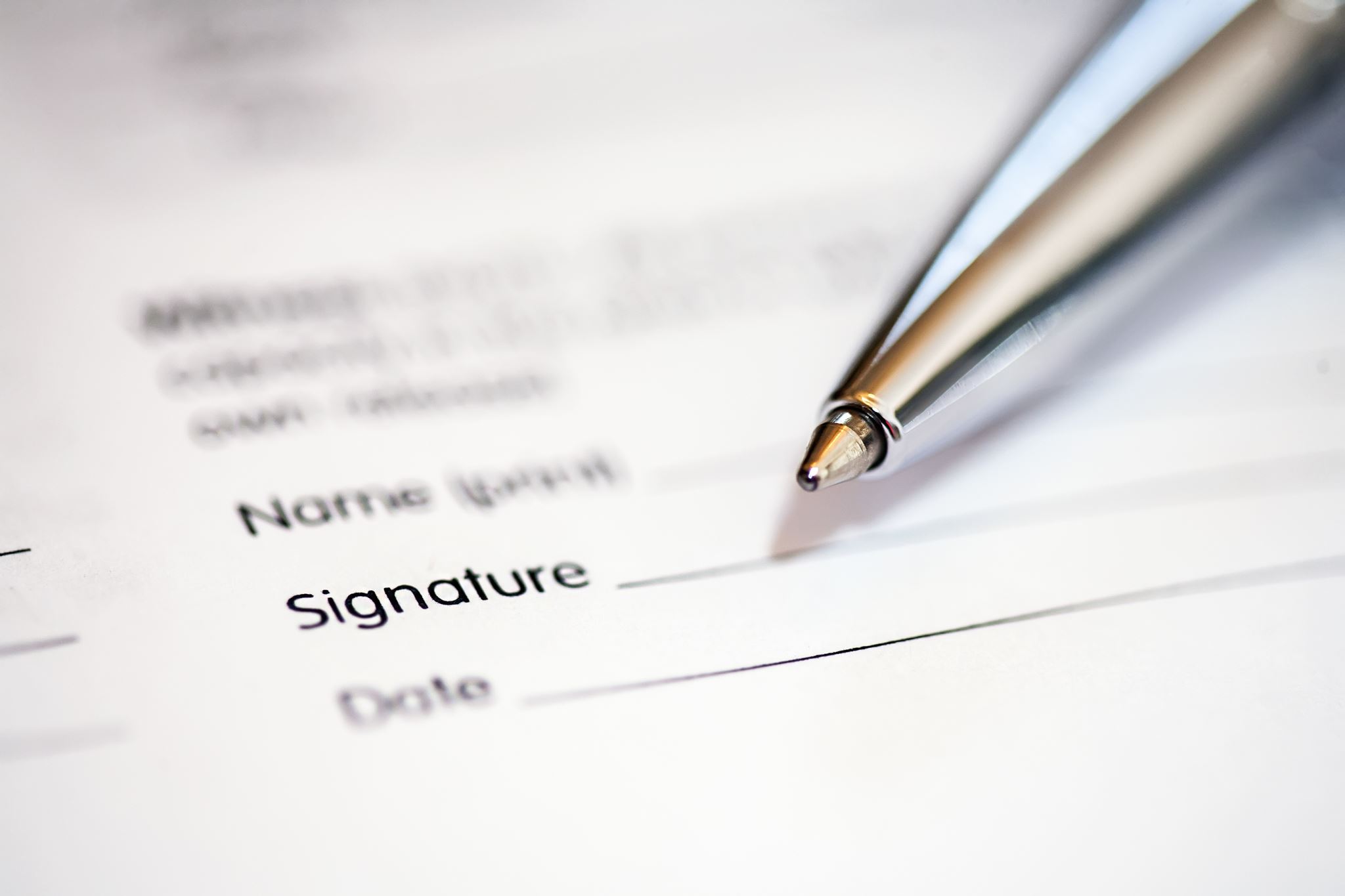 To register for 2023-24 classes
You will receive a course planning worksheet to help you plan your classes for next year. 

Attend curriculum night (February 8, 2023) to get ideas and information about the different programs offered. 

Check out the course scheduling book to identify course prerequisites. If you do not meet the criteria for a course you choose, one of your alternates will be used to fill that spot, so choose your alternates wisely as well.
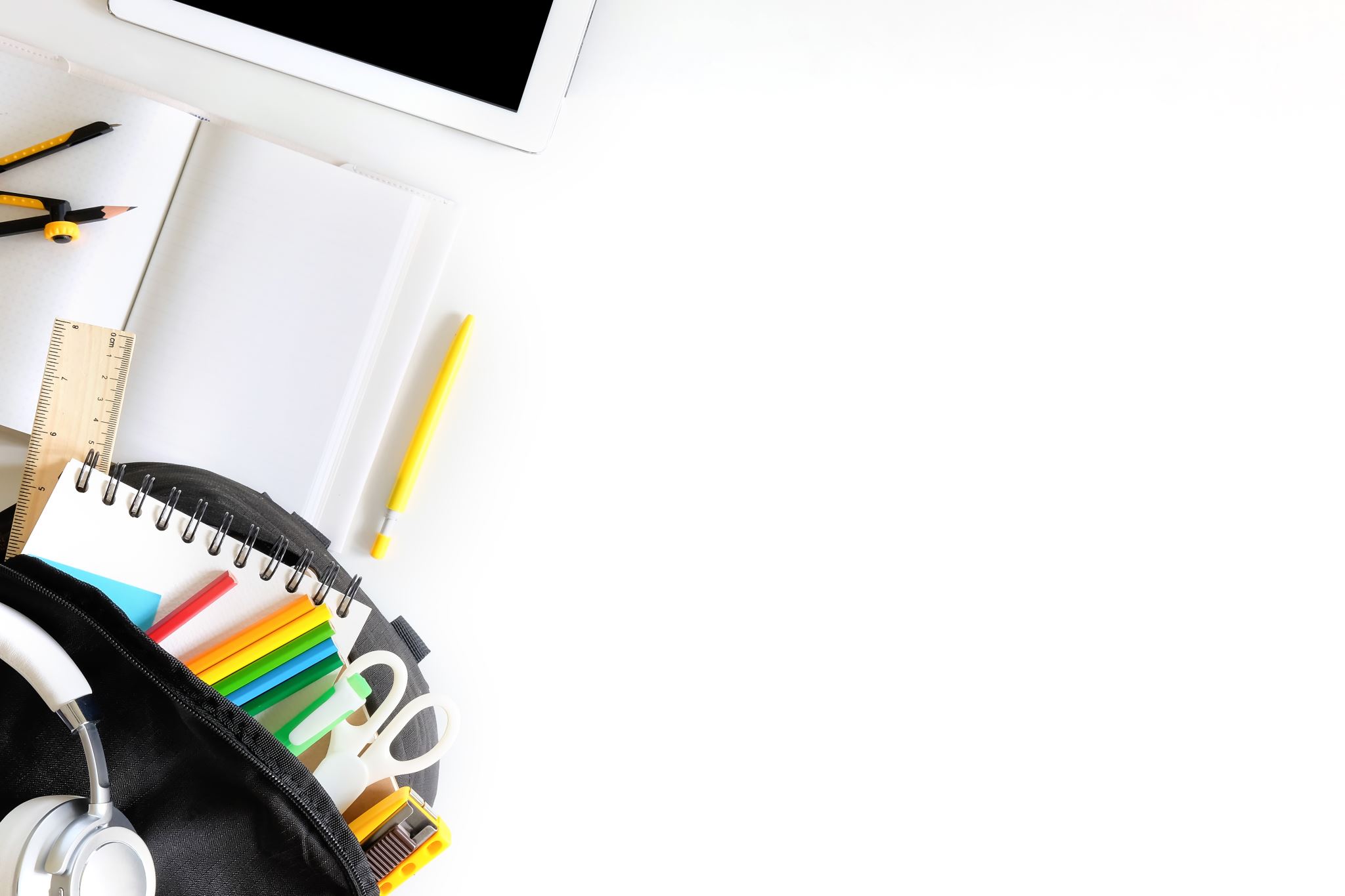 Courses
Courses and descriptions are listed in the Course Offerings Book, located under the counseling tab on Dakota’s website. https://www.chippewavalleyschools.org/schools/high-schools/dhs/guidance/course-scheduling/.
 
As you read through the options, be sure to choose wisely, because later changes may not be possible.

Classes must meet graduation requirements, and student must have met all prerequisites before taking a course.

Take time to discuss with your parents and teachers what courses are best suited for you and your future goals.
If you are having trouble trying to figure out how to fit everything in, sign up to see your counselor. We have other options that may work for you.
[Speaker Notes: Important: emphasize that schedule changes will not be granted in the fall when school begins.]
When selecting courses, keep in mind how much time your extracurriculars will require. 

You will also be selecting elective alternates. These selections should equal 4 additional and different course titles.

Choose thoughtfully as one or more of your alternates may be used to complete your schedule if there is a conflict. - Some classes may not run if not enough students sign up to take it. Then, an alternate could be used. 

Before replacing the 2nd year of world Language with other courses, keep in mind that some colleges may require two full years. When in doubt, plan to take two full years. ]

Counselors will not be able to individually review schedules and options at the semester. 
We’ve had more requests to do so, but it is not possible to accomplish, so please ask questions now and keep future goals in mind when choosing classes AND alternates.
Courses
Career & Technical Ed (CTE)* Classes offered at Chippewa Valley High School are highlighted. ** Depending on the number of students who sign up for a CTE class like Accounting, it could run at both high schools.
Auto Technology (CVHS)	
Business:
Accounting (possibly at CVHS)
Business Management
Information Technology / Cyber Security (CVHS)
Construction Trades
Design Technology/Engineering
Consumer Science
Graphic Design (CVHS)
Culinary Arts	
Marketing	
Medical
Mechatronics
Careers in Education
Woodworking & Cabinet Making
Courses at CVHS will require students to shuttle and miss the first/last several minutes of the course before and after due to travel time. 

Students must take the shuttle – they cannot take their own cars. 

New State law requires students to earn a C or higher to move on to the next semester or level of a CTE course. 

CTE classes are a great way to explore possible career options and confirm interests. Space in these programs is limited, so choose alternates that you are truly interested in.
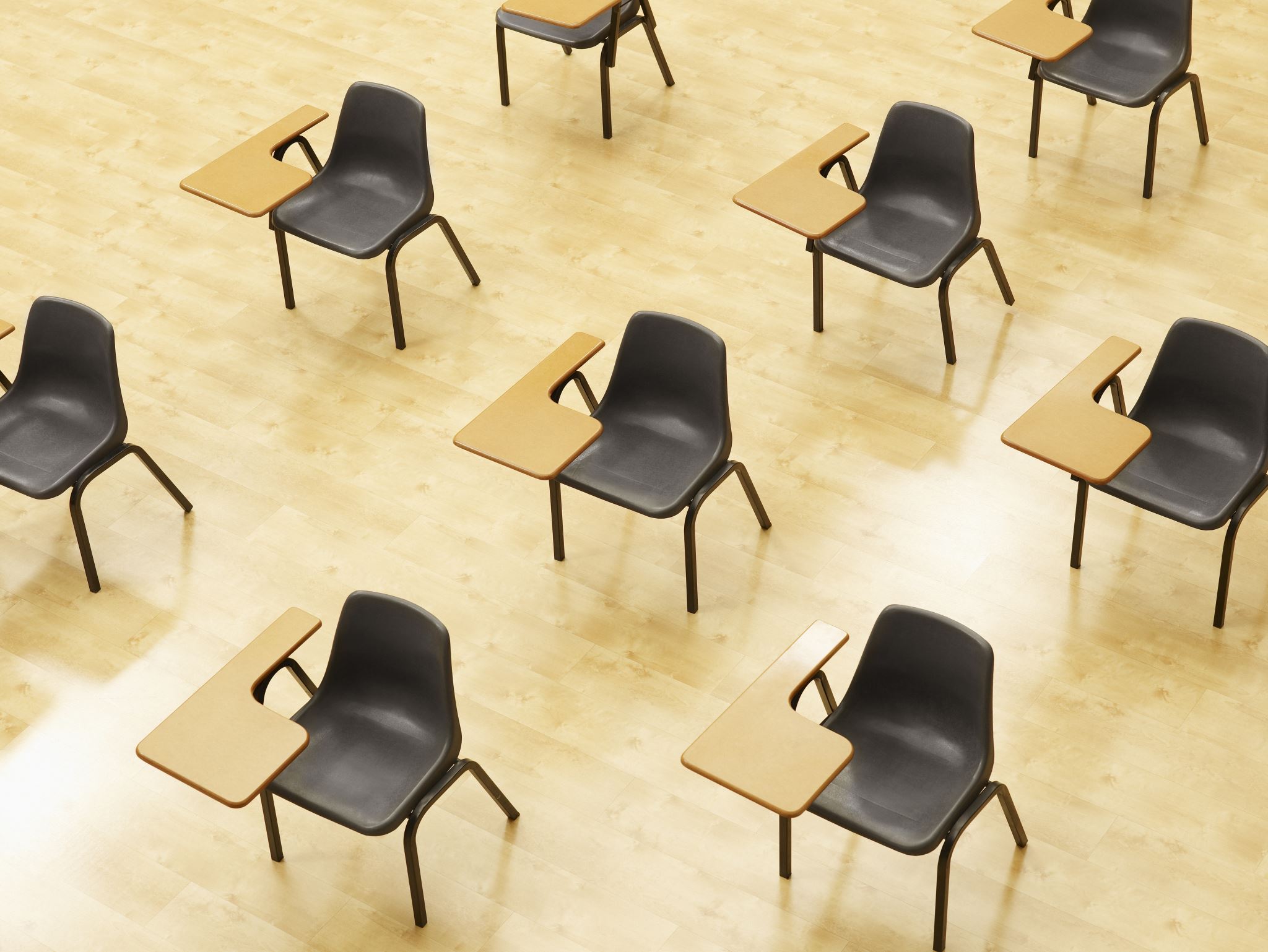 Advanced Placement courses
These courses are more rigorous and faster-paced than traditional courses.

Things to consider before signing up for AP classes:
There is summer homework for AP courses.
There is a lot more homework/study than in traditional classes, so it is a large time commitment. 
It can be difficult to juggle AP course expectations on top of jobs, sports, and/or multiple clubs or organizations. Think about what else you have on  your plate before committing to an AP course.
The rigor is more challenging in AP courses. 
They are a year-long commitment.

The above are requirements of AP classes that students should know before you sign up for them.

If you are considering AP courses, speak to your teachers in that subject area ahead of time for input. 

In June, contact the AP teacher to get your summer work if you haven’t heard from them by June 10th.
Juniors must take the following courses:
English – 1 credit
English 11 or AP Language and Composition
Math – 1 credit (please discuss options with Math teacher)
Science – 1 credit
Earth 1 - .5 credit
Earth 2 or Chemistry II, or Physics II
AP Environmental Science I/II (may be taken in place of Earth Science)
Social Studies – 1 credit
0.5 credit Economics and  0.5 credit Government
Student can take full year of AP Econ / AP Gov instead, but if they do not complete the full year, they will have to take the 0.5 credit semester class. 

Remaining courses/credits should be chosen to work towards graduation requirements, college, and career goals

If a student has not begun their World Language requirement, they should begin it during the junior year
Incoming Juniors
Important Reminders
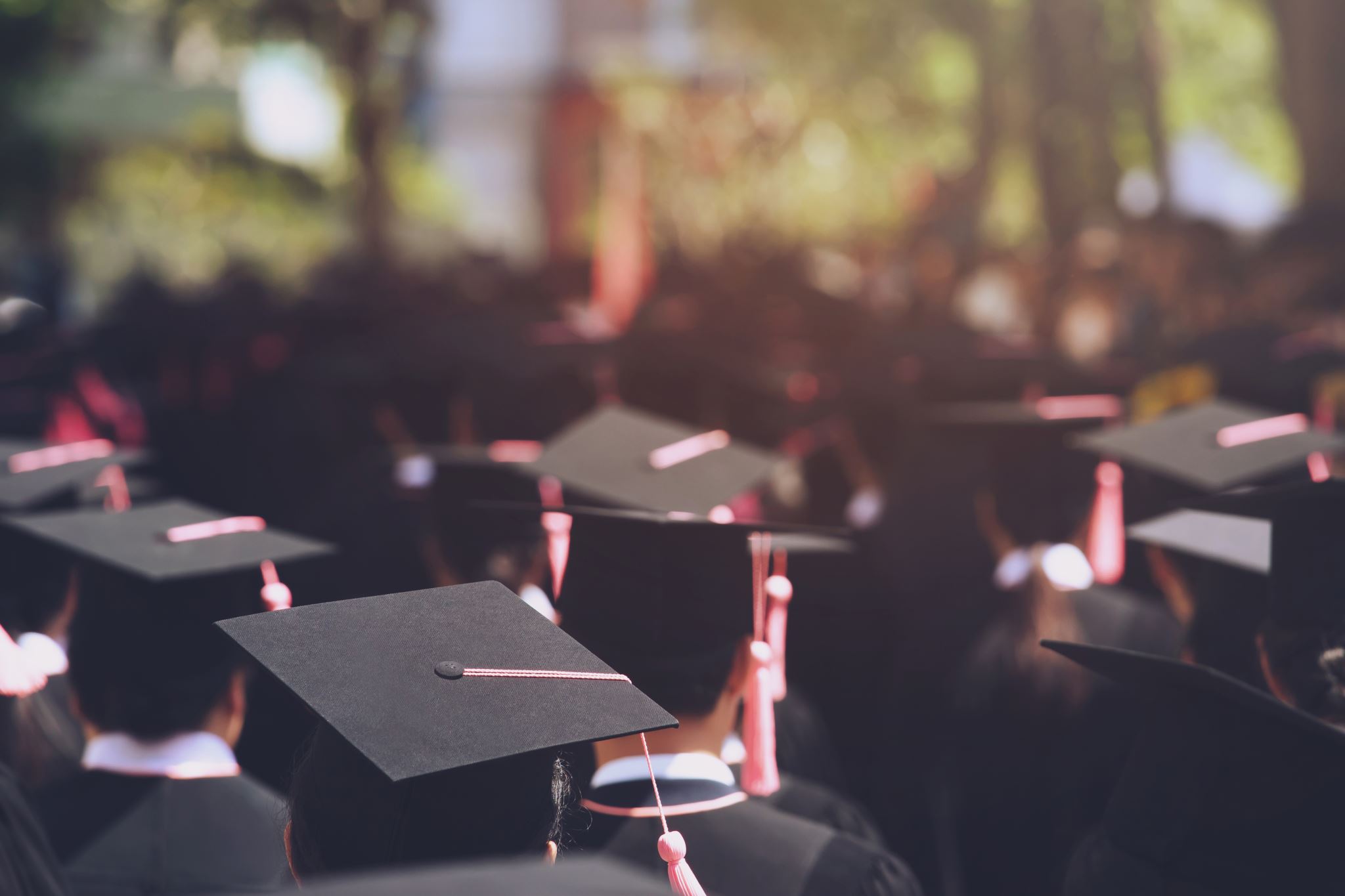 Incoming Seniors
You may need four core classes each semester of your senior year to be considered for admission to some universities.  

Because college/university admissions criteria is different from the State and District graduation requirements, students should contact university admissions office(s) to which you may be applying to make sure your selections meet their admissions requirements. 

Students cannot participate in the graduation ceremony if all graduation requirements are not met. Review your course history often to make sure you’re not missing anything. Notify your counselor immediately if you see a problem. 

Attendance could impact the ability to participate in end-of-the-year senior activities such as the ceremony and/or prom.
[Speaker Notes: Teachers please emphasize this slide to incoming seniors.]
Incoming Seniors
Economics - .5 credit 
Or AP Macro/Micro Economics – 1 credit 
If not previously taken
Government - .5 credit
Or AP Government and Politics I/II – 1 credit
If not previously taken
Remaining credits (courses) should be chosen to work towards graduation requirements and college and career goals.
World Language also counts as core for universities.
Seniors must take the following:
- English – 1 credit 
English 12, or AP Language and Composition, or AP Literature

- Math – 1 credit
All students are required to take math or a math related class in the senior year. 
Students who have already earned four (4) credits in math, are still required to have a math or math related class in the senior schedule. 
See the course book for a listing of approved math-related courses.
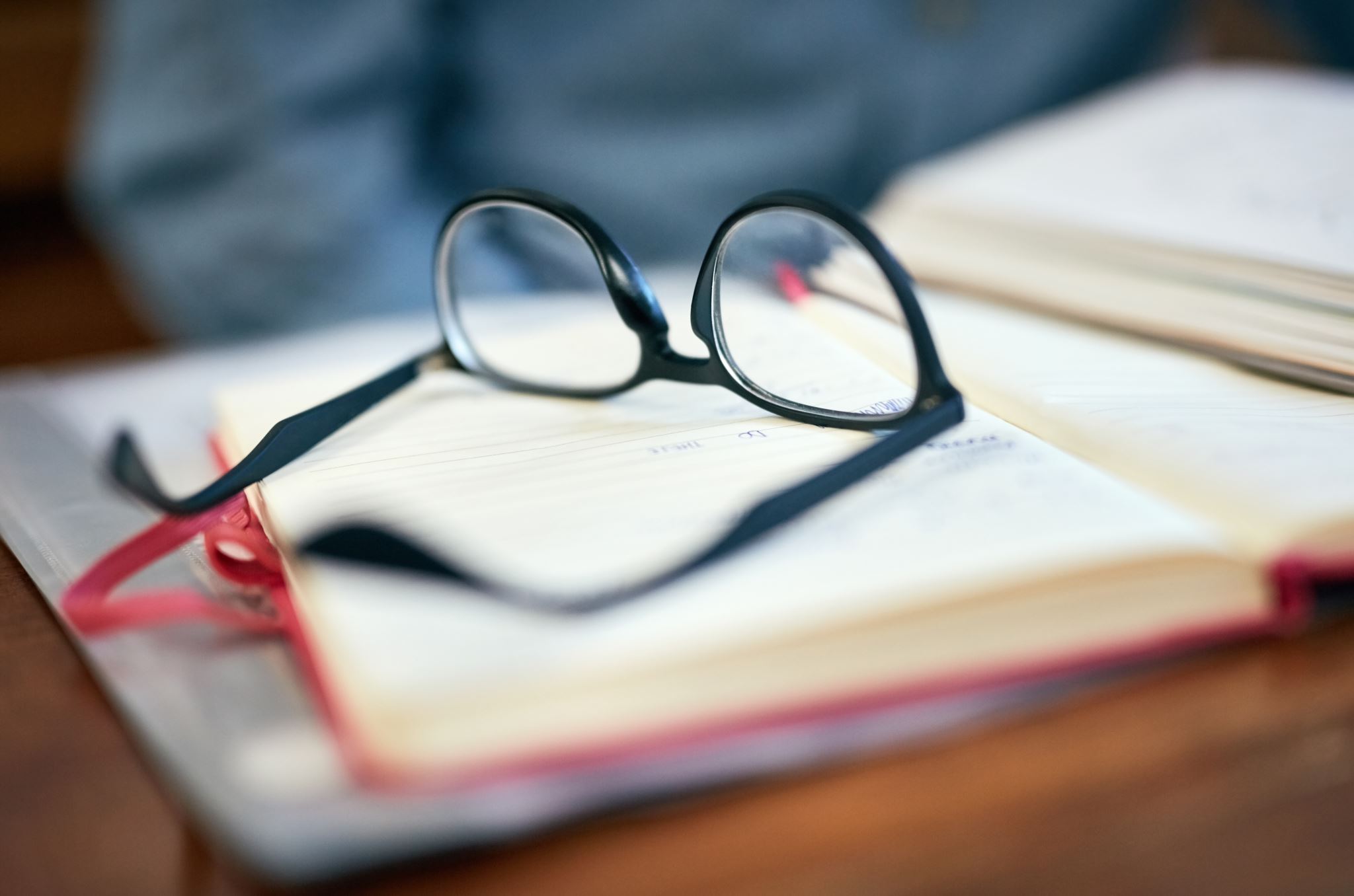 DUAL ENROLLMENT
For qualified students wishing to take classes at a local college while in high school. 

Specific requirements must be met to be eligible for this opportunity – such as test scores to show academic ability. 

If you plan to do dual enrollment next year, you and your parent MUST attend the mandatory meeting 

Emotional maturity is also something to consider, as well as other obligations that may interfere. 

Students should visit the Dual Enrollment link under the counseling tab on Dakota’s website for requirements.  

Students register in the spring for the upcoming school year. The deadline to submit forms is March 31st for the following year.
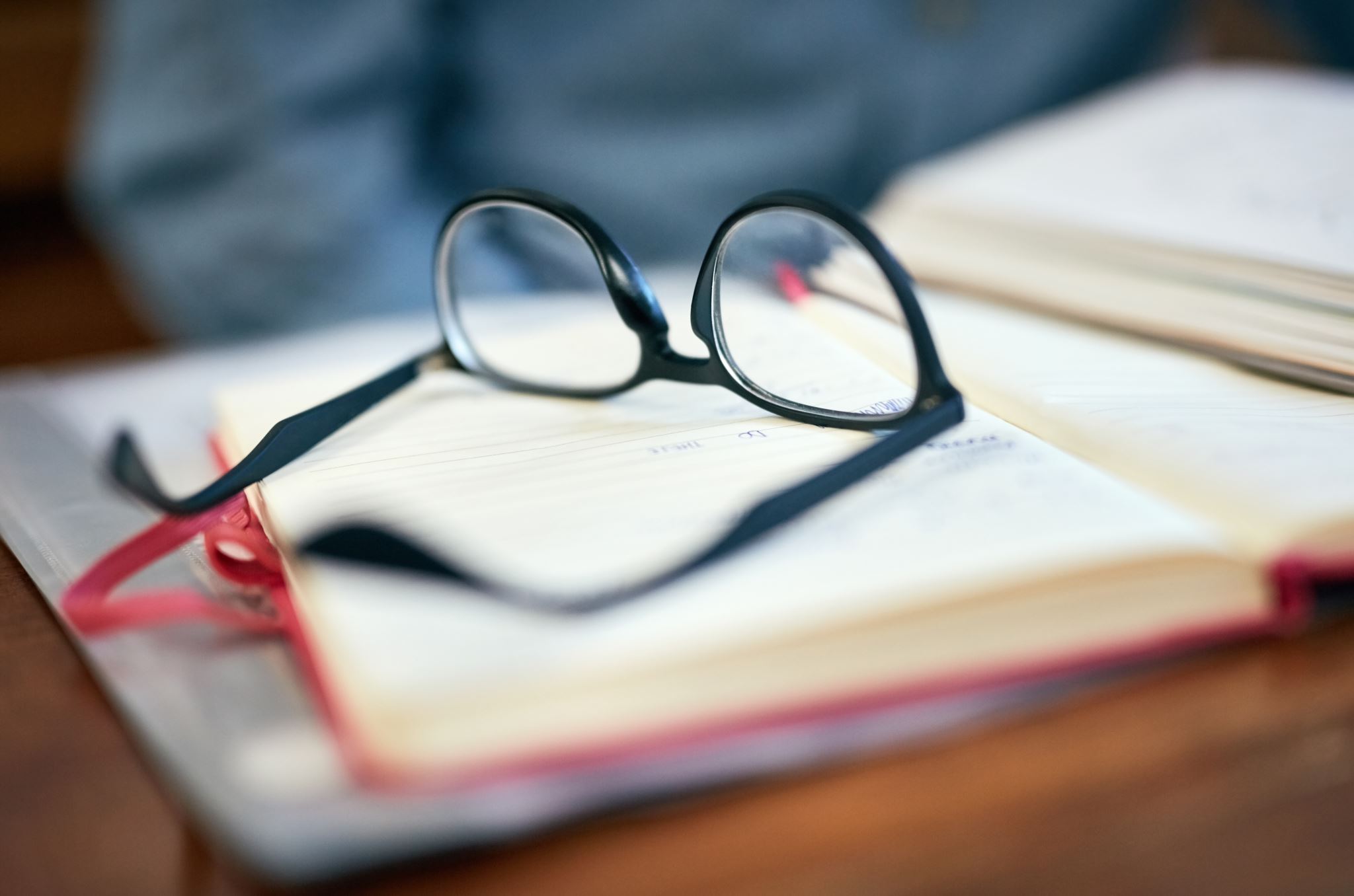 Dual Enrollment
To be successful at Dual Enrollment, you need to be independent, responsible, and willing to research information on your own. 

Students are expected to take the lead – you will have to get the documents, do the research, pick classes, and once your course choices are approved, you will have to register yourself for your Macomb classes. 

Macomb will not talk to us, so you are taking on this expectation when you sign up for dual enrollment. 

You MUST adhere to deadlines because you will not be allowed to sign up for classes late. 
Requirements:
Classes must be 3 or 4 credits.
Must not have a prerequisite the student has not taken.
Cannot be a class we offer at Dakota if the student has not already taken ours first. (For example, you cannot take Psychology there if you have not taken our AP Psych; you cannot take Computer Programming there if you have not taken our Info Tech first).
Internship
This opportunity is only for juniors and seniors who are enrolled in a related CTE course/program of study and have previously taken courses in that program.
There are new laws tied to internship. This is no longer just about having a job and enough credits. 
The new laws limit where students can work. The skills learned in internship must be linked to the CTE course the student is taking. 
Students may take one or two hours of internship and will be dismissed from school for 5th and/or 6th hours (you must have your own transportation). 
Students interested in Internship for 11th or 12th grade who have additional questions should email Kristy Walker, the internship coordinator, at Kwalker@cvs.k12.mi.us
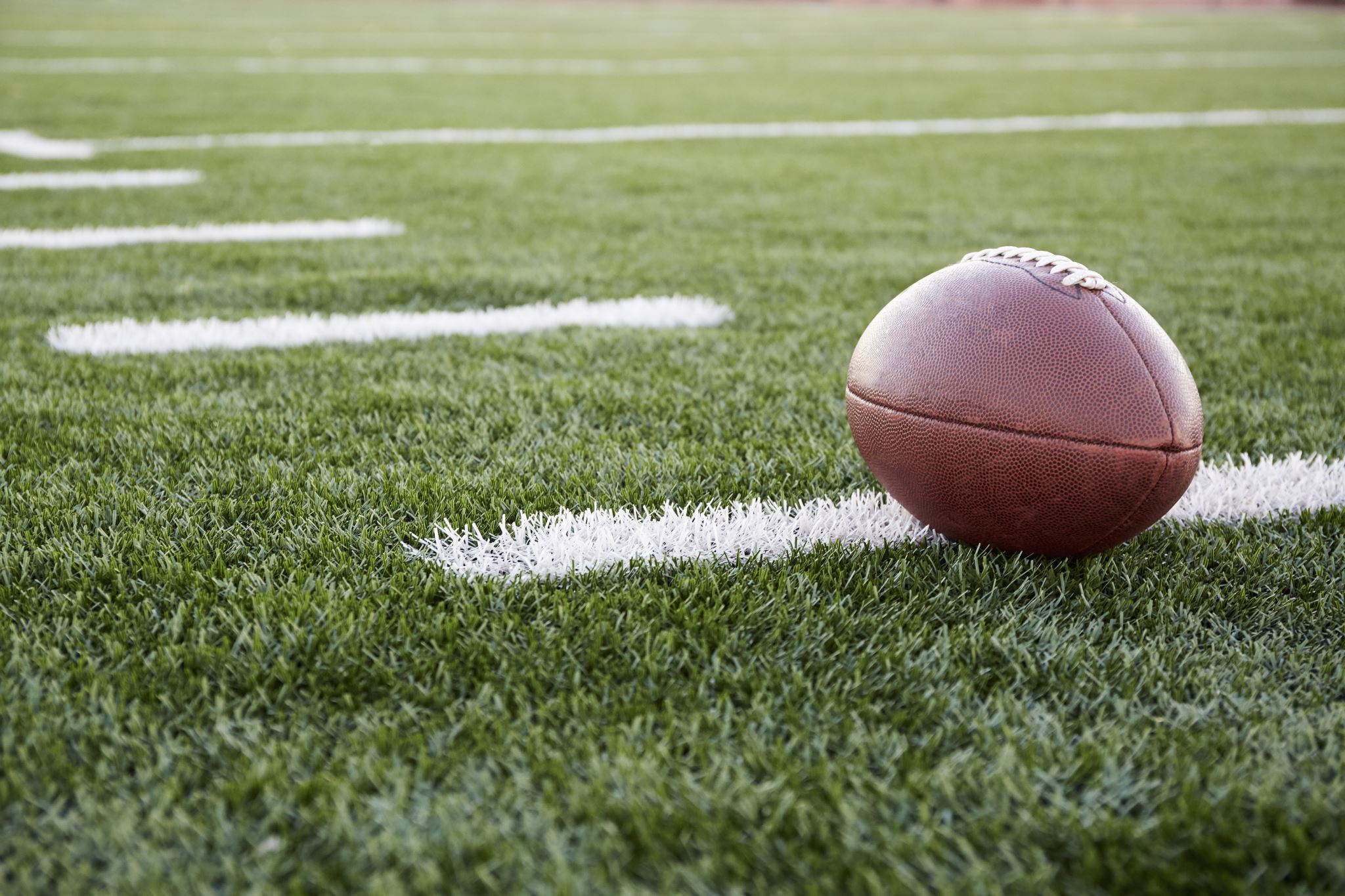 NCAA
If you have interest in playing a sport in college:

Talk to your counselor and your coach as early as 10th grade, but no later than the end of junior year.
The list of NCAA-approved courses and Division I and II eligibility worksheets are under the Counseling tab on Dakota’s website.  
Keep track of NCAA requirements and verify that your course selections meet those requirements.

Note:
Transfer Students – It is your responsibility to make sure your courses taken out of district are NCAA eligible.
Most online courses are not NCAA eligible.
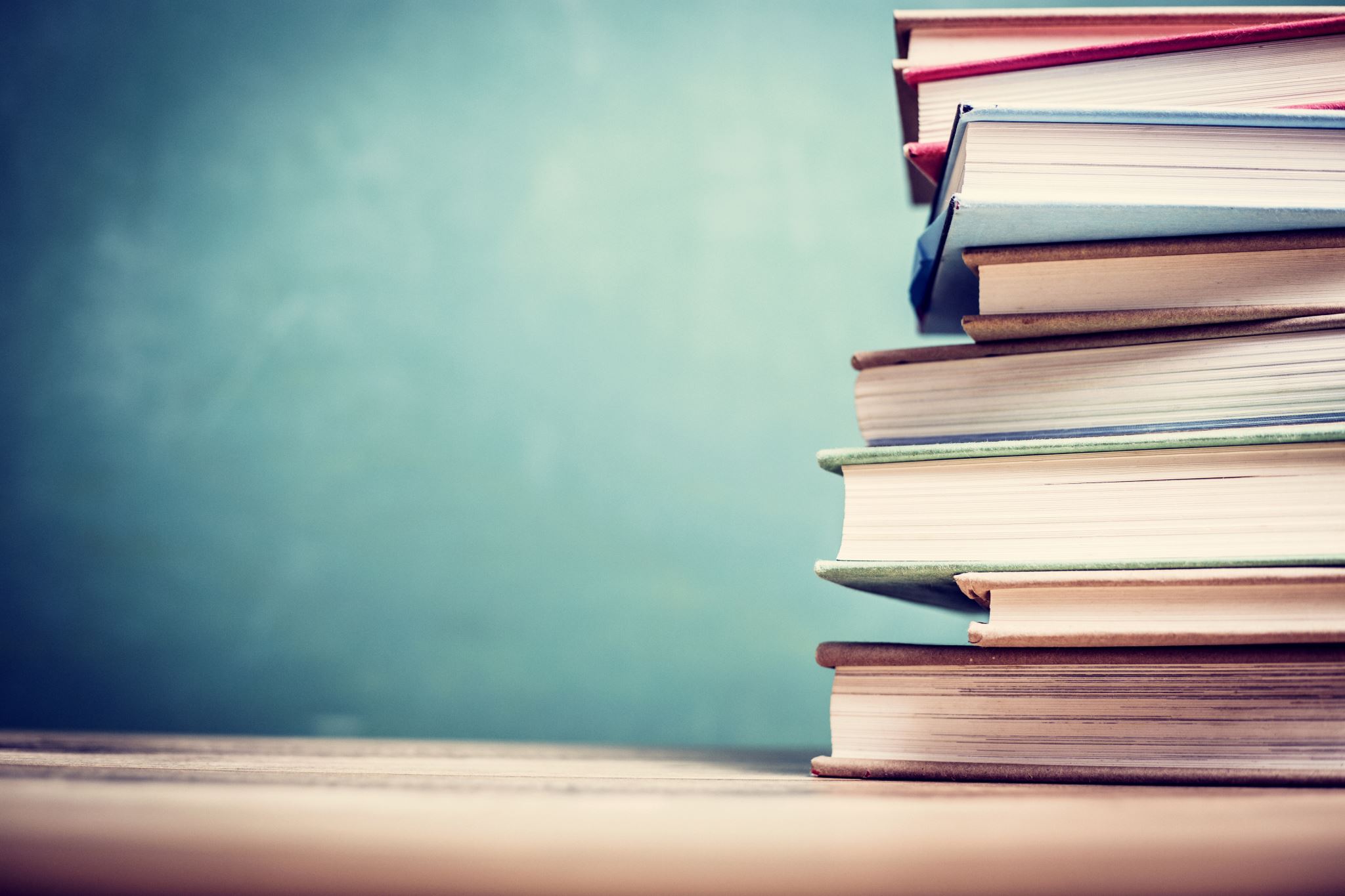 Additional Information
After School Credit Recovery and Summer School:
See your counselor for information regarding after school credit recovery should you need to recover a credit.
Summer school information will be available in late Spring. 
Summer school offerings are generally courses that meet basic academic requirements.
Credit Forward: 
Classes will no longer be for a grade. Students will receive a CR or NC if they take a class in the summer to make room in their schedule.
Grade replacement:
students will no longer be able to take a class in summer school for a higher grade. All summer school grades will be a CR or NC.  
Testing Out:
If you don’t think you can fit everything in that you need to take, you can test out of classes to make room in your schedule.
Inputting course requests for 2023-24
Thank you
Please contact your counselor if you have specific questions or are having trouble fitting in required and desired courses.

9th grade:
Mrs. Castone		A – Ld
Mrs. Farr		Le – Z

10th – 12th: 
Mr. Anderson 		A – Dam
Mrs. Gay		Dan – Ir
Mrs. Ede		Is - Mos
Mrs. Simmons		Mot - Sel
Mrs. Carr		Sem - Z